CSE 331Software Design & Implementation
Hal Perkins
Autumn 2013
Generics (Polymorphism)
(Slides by Mike Ernst and David Notkin)
1
Varieties of abstraction
Abstraction over computation:  procedures
int x1, y1, x2, y2;
Math.sqrt(x1*x1 + y1*y1);
Math.sqrt(x2*x2 + y2*y2);
Abstraction over data:  ADTs (classes, interfaces)
Point p1, p2;
Abstraction over types:  polymorphism (generics)
Point<Integer>, Point<Double>
Applies to both computation and data
2
Why we ♥ abstraction
Hide details
Avoid distraction
Permit the details to change later 
Give a meaningful name to a concept
Permit reuse in new contexts
Avoid duplication:  error-prone, confusing
Programmers hate to repeat themselves – “lazy”
3
Programs include a group of abstractions
Declares a new variable, called a formal parameter
interface ListOfNumbers {
  boolean add(Number elt);
  Number get(int index);
}
interface ListOfIntegers {
  boolean add(Integer elt);
  Integer get(int index);
}
… and many, many more

 interface List<E> {
  boolean add(E n);
  E get(int index);
}
Instantiate by
passing an Integer:
 lst.add(7);
 aList.add(anInt);
The type of add isInteger  boolean
Declares a new type variable, called a type parameter
Instantiate by
passing a type:
List<Float>
List<List<String>>
List<T>
The type of List isType  Type
4
Using Generics (type arguments)
List<Type> name = new ArrayList<Type>();
The type that is passed is called the type parameter
List<String> names = new ArrayList<String>();
names.add("Boris");
names.add("Natasha");
String spy = names.get(0);  // ok element type
Point oops1 = names.get(1); // compiler error
Point oops2 = (Point)names.get(1);                            // run-time error

Use of the “raw type” ArrayList (with no type argument) opens door for problems/errors
Compiler will warn (can suppress if really needed)
5
Type variables are types
Declaration
class NewSet<T> implements Set<T> {
  // rep invariant:
  //   non-null, contains no duplicates
  List<T> theRep;
  T lastItemInserted;
}
Use
Use
6
Declaring and instantiating generics
// a parameterized (generic) class
public class Name<TypeVar,..., TypeVar> {
Convention: 1-letter name such as:T for Type, E for Element, N for Number, K for Key, V for Value, M for Murder
Class code refers to type parameter by name, e.g., E 
To instantiate, client supplies type arguments
e.g., String as in Name<String>
Analogous to “constructing” a specific class from the generic definition
7
Restricting instantiations by clients
boolean add1(Object elt);
boolean add2(Number elt);
add1(new Date());  // OK
add2(new Date());  // compile-time error

interface List1<E extends Object> {…}
interface List2<E extends Number> {…}
List1<Date>      // OK, Date is a subtype                 // of Object
List2<Date>      // compile-time error,                 // Date is not a subtype                 // of Number
Upper bounds
8
Using type variables
Code can perform any operation permitted by the bound

interface List1<E extends Object> {
  void m(E arg) {
    arg.asInt();	// compiler error, E might not			// support asInt
  }
}

interface List2<E extends Number> {
  void m(E arg) {
    arg.asInt();  // OK, since Number and its                  // subtypes support asInt
  }
}
9
Another example
public class Graph<N> implements Iterable<N> {
  private final Map<N, Set<N>> node2neighbors;
  public Graph(Set<N> nodes, Set<Tuple<N,N>> edges) {
    ...
  }
}

public interface Path<N, P extends Path<N,P>> 
  extends Iterable<N>, Comparable<Path<?, ?>> {
  public Iterator<N> iterator();
}

Do NOT cut/paste this into your project unless it is what you want (and you understand it!)
10
Bounded type parameters
<Type extends SuperType>
An upper bound; accepts the given supertype or any of its subtypes
Works for multiple superclass/interfaces with & 
<Type extends ClassA & InterfaceB & InterfaceC & ...>

<Type super SuperType>
A lower bound; accepts the given supertype or any of its supertypes

Example
// tree set works for any comparable type
public class TreeSet<T extends Comparable<T>> {
    ...
}
11
Not all generics are for collections
Class Utils {
  static Number sumList(List<Number> lst) {
    Number result = 0;
    for (Number n : lst) {
      result += n;
    }
    return result;
  }
}
12
Signature of a generic method
Class Utils {
  static
  T sumList(Collection<T> lst) {
    // ... black magic within ...
  }
}
Type uses
Where is this type variable declared?
Where is this type variable declared?
13
Declaring a method’s type parameter
class MyUtils {
  static
  <T extends Number> T sumList(Collection<T> lst){
    // ... black magic within ...
  }
}
How to declare a type parameter of a method
14
Sorting
public static
<T extends Comparable<T>> 
void sort(List<T> list) {
 // … use list.get() and T.compareTo(T)
}

Actually:
<T extends Comparable<? super T>>
15
Generic methods
public static <Type> returnType name(params) {

When you want to make just a single (often static) method generic in a class, precede its return type by type parameter(s)

public class Collections {
  ...
  public static <T> void copy(List<T> dst, List<T> src) {
    for (T t : src) {
      dst.add(t);
    }
  }
}
16
More bounded type examples
<T extends Comparable<T>>T max(Collection<T> c)
Find max value in any collection (if the elements can be compared)

<T> 
void copy(   List<T2 super T> dst, List<T3 extends T> src)
Copy all elements from src to dst
dst must be able to safely store anything that could be in src
This means that all elements of src must be of dst's element type or a subtype

<T extends Comparable<T2 super T>>void sort(List<T> list)
Sort any list whose elements can be compared to the same type or a broader type
17
Generics and subtyping
Integer is a subtype of Number
Is List<Integer> a subtype of List<Number>?
Use subtyping rules (stronger, weaker) to find out
List<Number>
Number
?
List<Integer>
Integer
18
List<Number> and List<Integer>
interface List<Number> {
  boolean add(Number elt);
  Number get(int index);
}
interface List<Integer> {
  boolean add(Integer elt);
  Integer get(int index);
}
Java subtyping is invariant with respect to generics
i.e, not covariant, not contravariant
19
Invariant subtyping is restrictive
Solution:  wildcards
Unrelated to invariant subtyping
interface Set<E> {
  // Adds all of the elements in c to this set
  // if they're not already present.
  void addAll(Set<E> c);
  void addAll(Collection<E> c);
  void addAll(Collection<? extends E> c);
  <T> void addAll(Collection<T extends E> c);
}


A wildcard is essentially an anonymous type variable
Use it when you would use a type variable exactly once
It appears at the use site; nothing appears at the declaration site
Problem 1:
Set<Number> s;
List<Number> l;
s.addAll(l);
Caused by invariant subtyping
Problem 2:
Set<Number> s;
List<Integer> l;
s.addAll(l);
20
Using wildcards
class HashSet<E> implements Set<E> {
  void addAll(Collection<? extends E> c) {
    // What can this code assume about c?
    // What operations can this code invoke on c?
    ...  
  }
}
A wildcard is essentially an anonymous type variable
Wildcards are written at type argument uses
Within a parameter declaration
A missing extends clause means  “extends Object”
There is also  “? super E”
21
Legal operations on wildcard types
Object o;
Number n;
Integer i;
PositiveInteger p;

List<? extends Integer> lei;


First, which of these is legal?
lei = new ArrayList<Object>;
lei = new ArrayList<Number>;
lei = new ArrayList<Integer>;
lei = new ArrayList<PositiveInteger>;
lei = new ArrayList<NegativeInteger>;
Which of these is legal?
lei.add(o);
lei.add(n);
lei.add(i);
lei.add(p);
lei.add(null);
o = lei.get(0);
n = lei.get(0);
i = lei.get(0);
p = lei.get(0);
22
Legal operations on wildcard types
Object o;
Number n;
Integer i;
PositiveInteger p;

List<? super Integer> lsi;


First, which of these is legal?
lsi = new ArrayList<Object>;
lsi = new ArrayList<Number>;
lsi = new ArrayList<Integer>;
lsi = new ArrayList<PositiveInteger>;
lsi = new ArrayList<NegativeInteger>;
Which of these is legal?
lsi.add(o);
lsi.add(n);
lsi.add(i);
lsi.add(p);
lsi.add(null);
o = lsi.get(0);
n = lsi.get(0);
i = lsi.get(0);
p = lsi.get(0);
23
Wildcards
? indicates a wild-card type parameter, one that can be any type
List<?> list = new List<?>();  // anything

Difference between List<?> and List<Object>
? can become any particular type;  Object is just one such type
List<Object> is restrictive; wouldn't take a List<String>

Difference between List<Foo> and List<? extends Foo>
The latter binds to a particular Foo subtype and allows ONLY that
Ex: List<? extends Animal> might store only Giraffes but not Zebras
The former allows anything that is a subtype of Foo in the same list
Ex: List<Animal> could store both Giraffes and Zebras
24
PECS: Producer Extends, Consumer Super
Where should you insert wildcards?Should you use extends or super or neither?
Use  ? extends T when you get values from a producer
Use  ? super T when you put values into a consumer
Use neither (just T, not ?)if you both get and put
Example:
<T> void copy(List<? super T> dst,            List<? extends T> src)
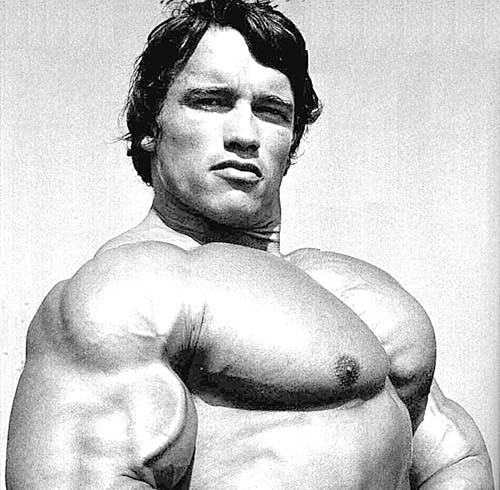 25
Equals for a parameterized class
class Node {
  …
  @Override
  public boolean equals(Object obj) {
    if (!(obj instanceof Node))  {
      return false;
    }
    Node n = (Node) obj;
    return this.data().equals(n.data());
  }
  …
}
26
Equals for a parameterized class
Erasure:  at run time, the JVM has no knowledge of type arguments
class Node<E> {
  …
  @Override
  public boolean equals(Object obj) {
    if (!(obj instanceof Node<E>))  {
      return false;
    }
    Node<E> n = (Node<E>) obj;
    return this.data().equals(n.data());
  }
  …
}
27
Equals for a parameterized class
class Node<E> {
  …
  @Override
  public boolean equals(Object obj) {
    if (!(obj instanceof Node<?>))  {
      return false;
    }
    Node<E> n = (Node<E>) obj;
    return this.data().equals(n.data());
  }
  …
}
Erasure again.
At run time, equivalent to
Node<Elephant> type = (Node<String>) obj;
28
Equals for a parameterized class
class Node<E> {
  …
  @Override
  public boolean equals(Object obj) {
    if (!(obj instanceof Node<?>))  {
      return false;
    }
    Node<?> n = (Node<?>) obj;
    return this.data().equals(n.data());
  }
  …
}
Works if the type of obj is Node<Elephant> or Node<String> or …
Node<? extends Object>
Node<Elephant>
Node<String>
no subtyping relationship
Arrays and subtyping
Number
Integer
Integer is a subtype of Number
Is Integer[] a subtype of Number[]?
Use our subtyping rules to find out
(Same question as with Lists)
Same answer with respect to true subtyping
Different answer in Java! 
Integer[] is a Java subtype of Number[]
Java subtyping disagrees with true subtyping
Number[]
?
Integer[]
30
Integer[] is a Java subtype of Number[]
Number n;
Number[] na;
Integer i;
Integer[] ia;

na[0] = n;
na[1] = i;
n = na[0];
i = na[1];
ia[0] = n;
ia[1] = i;
n = ia[0];
i = ia[1];
ia = na;

Double d = 3.14;

na = ia;
na[2] = d;
i = ia[2];
Why did the Java designers do this?
31
Tips when writing a generic class
Start by writing a concrete instantiation
Get it correct (testing, reasoning, etc.)
Consider writing a second concrete version
Generalize it by adding type parameters
Think about which types are the same & different
Not all ints are the same, nor are all Strings
The compiler will help you find errors
Eventually, it will be easier to write the code generically from the start
but maybe probably not yet
32
Parametric polymorphism
“Parametric polymorphism” means:  identical code and behavior, regardless of the type of the input
Applies to procedures and types
One copy of the code, many instantiations
Utilizes dynamic dispatch
Types of parametric polymorphism
Dynamic (e.g., Lisp)
static (e.g., ML, Haskell, Java, C#, Delphi)
C++ templates are similar; both more and less expressive
In Java, called “generics”
Most commonly used in Java with collections
Also used in reflection and elsewhere
Lets you write flexible, general, type-safe code
33
Generics clarify your code
interface Map {
  Object put(Object key, Object value);
  equals(Object other);
}

interface Map<Key,Value> {
  Value put(Key key, Value value);
  equals(Object other);
}


Generics usually clarify the implementation
sometimes ugly:  wildcards, arrays, instantiation
Generics always make the client code prettier and safer
plus casts in client code
→ possibility of run-time errors
Cost:  More complicated declarations and instantiations, added compile-time checking
34
[Speaker Notes: Why do we care?]
Generics
Java practicalities
35
Type erasure
All generic types become type Object once compiled
Big reason: backward compatibility with old ancient byte code
So, at runtime, all generic instantiations have the same type

List<String>  lst1 = new ArrayList<String>();
List<Integer> lst2 = new ArrayList<Integer>();
lst1.getClass() == lst2.getClass()  // true

You cannot use instanceof to discover a type parameter

Collection<?> cs = new ArrayList<String>();
if (cs instanceof Collection<String>) { // illegal
}
36
Generics and casting
Casting to generic type results in a warning
List<?> lg = new ArrayList<String>();  // ok
List<String> ls = (List<String>) lg;   // warn

The compiler gives an unchecked warning, since this isn't something the runtime system is going to check for you

Usually, if you think you need to do this, you're wrong
(Unless you’re implementing things like ArrayList – and then be sure you understand why you’re getting the warning)

The same is true of type variables:
  public static <T> T badCast(T t, Object o) {
    return (T) o;   // unchecked warning
  }
37
Generics and arrays
public class Foo<T> {
    private T aField;                   // ok
    private T[] anArray;                // ok


    public Foo(T param) {
        aField = new T();               // error
        anArray = new T[10];            // error
    }
}

You cannot create objects or arrays of a parameterized type
	(Actual type info not available at runtime)
38
Generics/arrays: a hack
public class Foo<T> {
    private T aField;                   // ok
    private T[] anArray;                // ok

    @SuppressWarnings("unchecked")
    public Foo(T param) {
        aField = param;                  // ok
        T[] anArray = (T[])(new Object[10]); // ok
    }
}

You can create variables of that type, accept them as parameters, return them, or create arrays by casting Object[]
Casting to generic types is not type-safe, so it generates a warning
You almost surely don’t need this in common situations!
39
Comparing generic objects
public class ArrayList<E> {
    ...
    public int indexOf(E value) {
        for (int i = 0; i < size; i++) {
        // if (elementData[i] == value) {
           if (elementData[i].equals(value)) {
               return i;
           }
        }
        return -1;
    }
}

When testing objects of type E for equality, must use equals
40